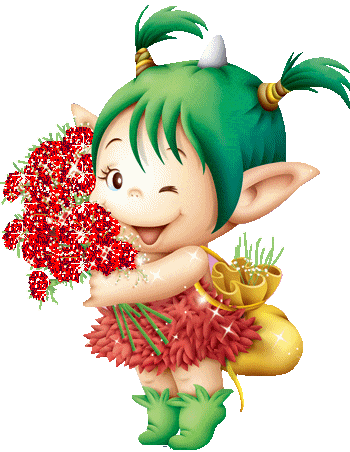 Welcome
Presented by...
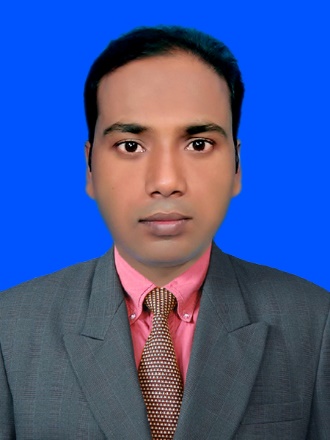 Amitosh Mallick,
Assistant Teacher,
Nirali govt Primary School,
Narail Sadar ,Narail
Contact : 01720-997638
Email : amitoshbd2000@gmail.com
Lesson Introduce...
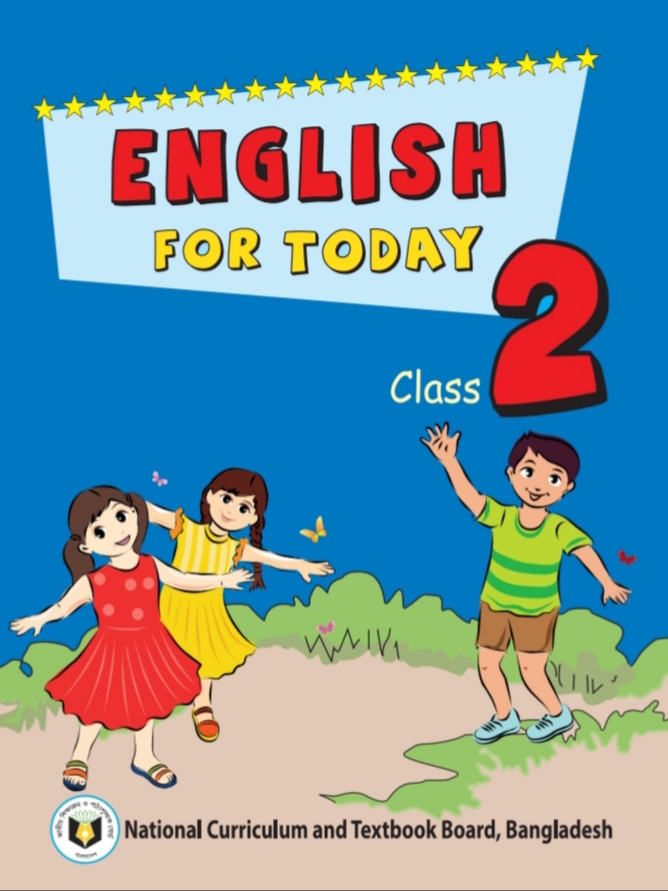 English For Today
Class -Two
Unit -01
Page-03
Time: 40 minutes
Safty environment by greetings song
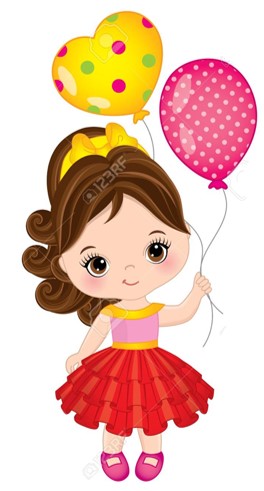 Hello! Hello! How are you?
I’m well, I’m good.
I’m great, I’m wonderful.

Hello! Hello! How are you?
I’m fine! I’m great today.
Checking homework and justify the previous lesson.
Lesson Declaration
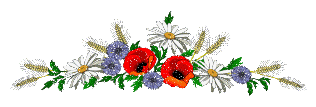 Our today’s lesson is--
Alphabet (A-E)
Activity-A
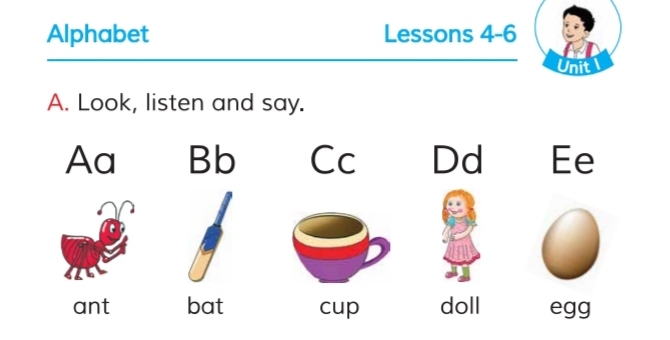 Learning Outcomes...
Students will be able to...
Listening:1.1.1 become familiar with English sounds by listening to common 
                          English words.
Speaking: 1.1.1 repeat after the teacher simple words and phrases with proper sounds     
                          and stress.
                 1.1.2 say simple words and phrases with proper sounds and stress.
Reading: 1.2.1 recognize and read the alphabet both small and 
                        capital (non-cursive)
               1.3.1 recognize and read the names of objects having the same initial and   
                        final sounds
Look, listen and say
What is this?
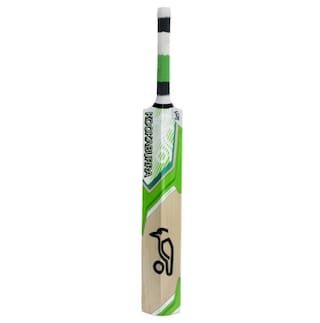 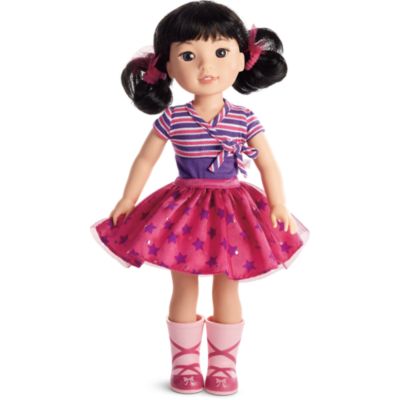 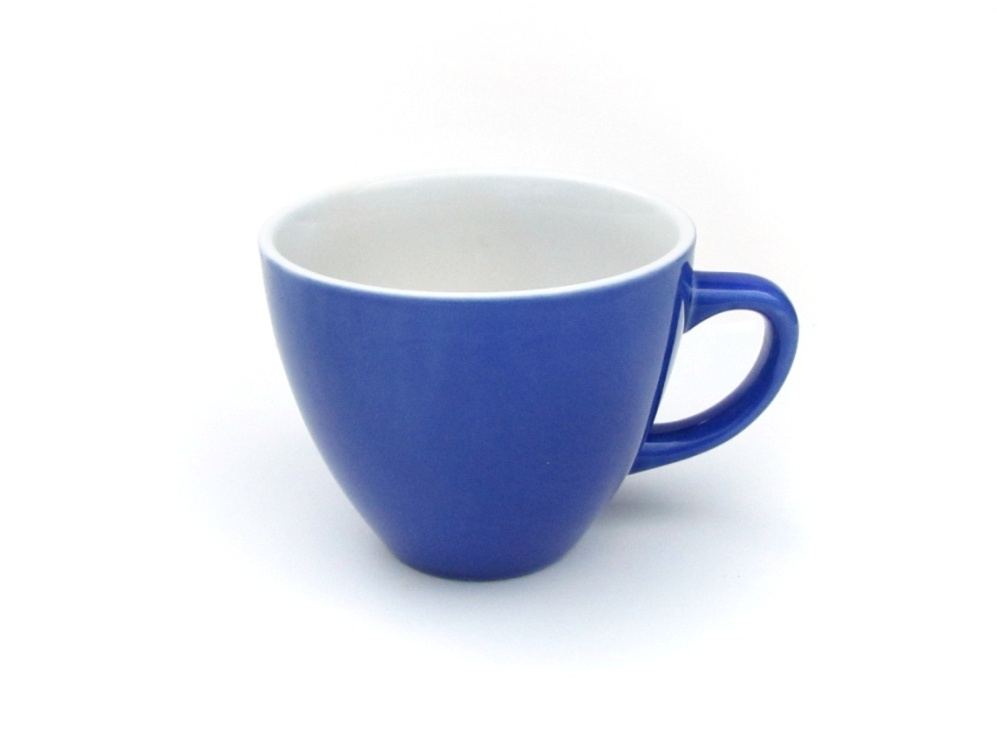 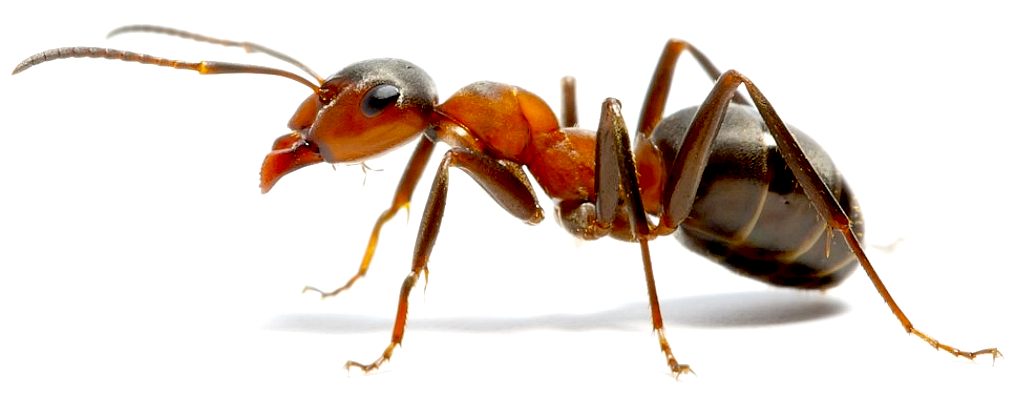 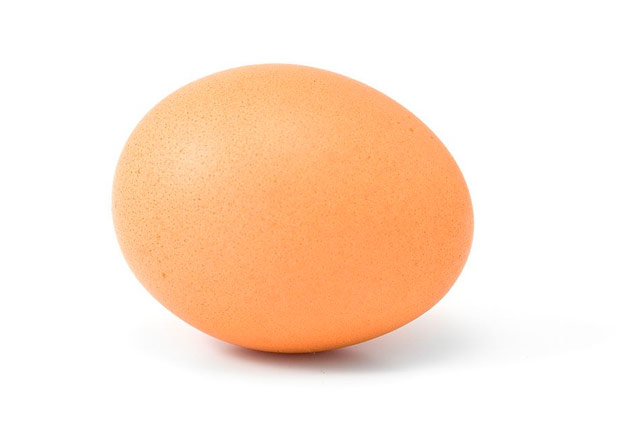 Open your EFT book at page-3 and see the Activity-A
Look, listen and say.
A a
B b
D d
E e
C c
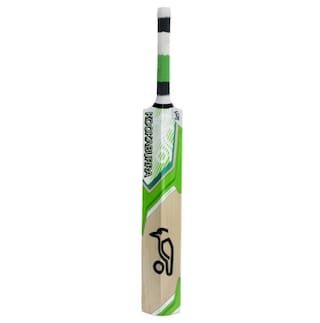 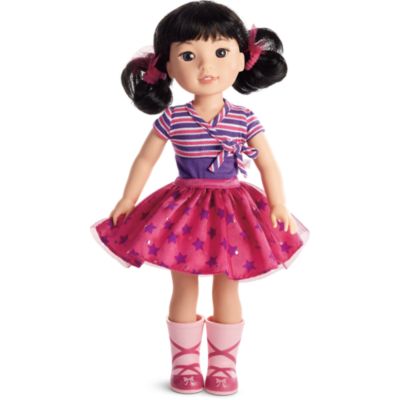 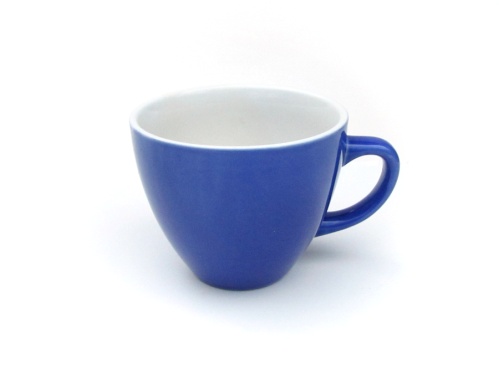 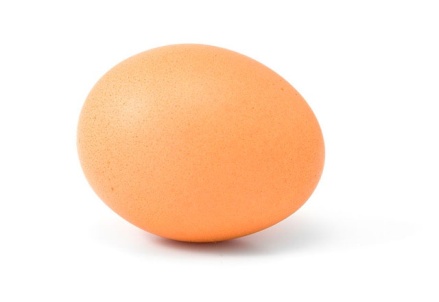 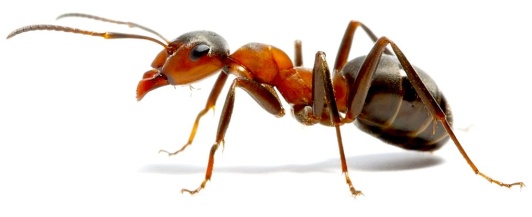 bat
doll
egg
cup
ant
Spell out the words. (SGW)
Now repeat after me.
Capital letters
A
a
B
b
C
c
D
d
E
e
Small letters
What is this?
ant
What is the letter’s name?
What is the letter’s sound?
What is this?
bat
What is the letter’s name?
What is the letter’s sound?
What is this?
cup
What is the letter’s name?
What is the letter’s sound?
What is this?
doll
What is the letter’s name?
What is the letter’s sound?
What is this?
egg
What is the letter’s name?
What is the letter’s sound?
a
Pair work
What’s the letter’s name/sound?
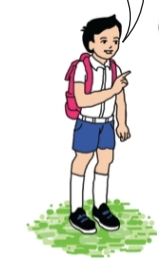 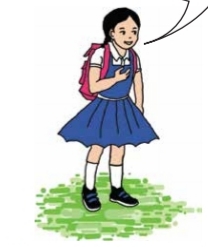 One more
b
e
a
c
d
Say 2/more other words for each letter.
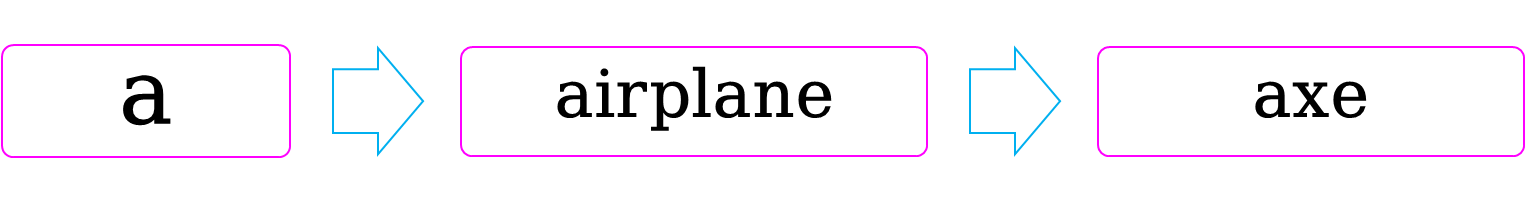 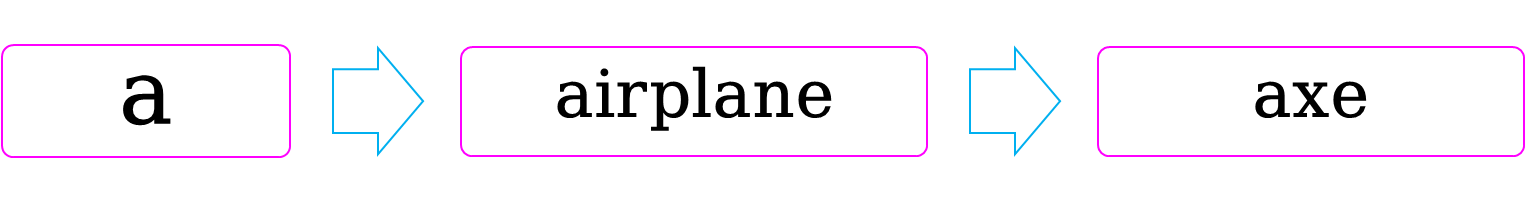 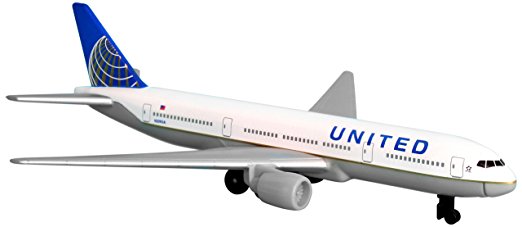 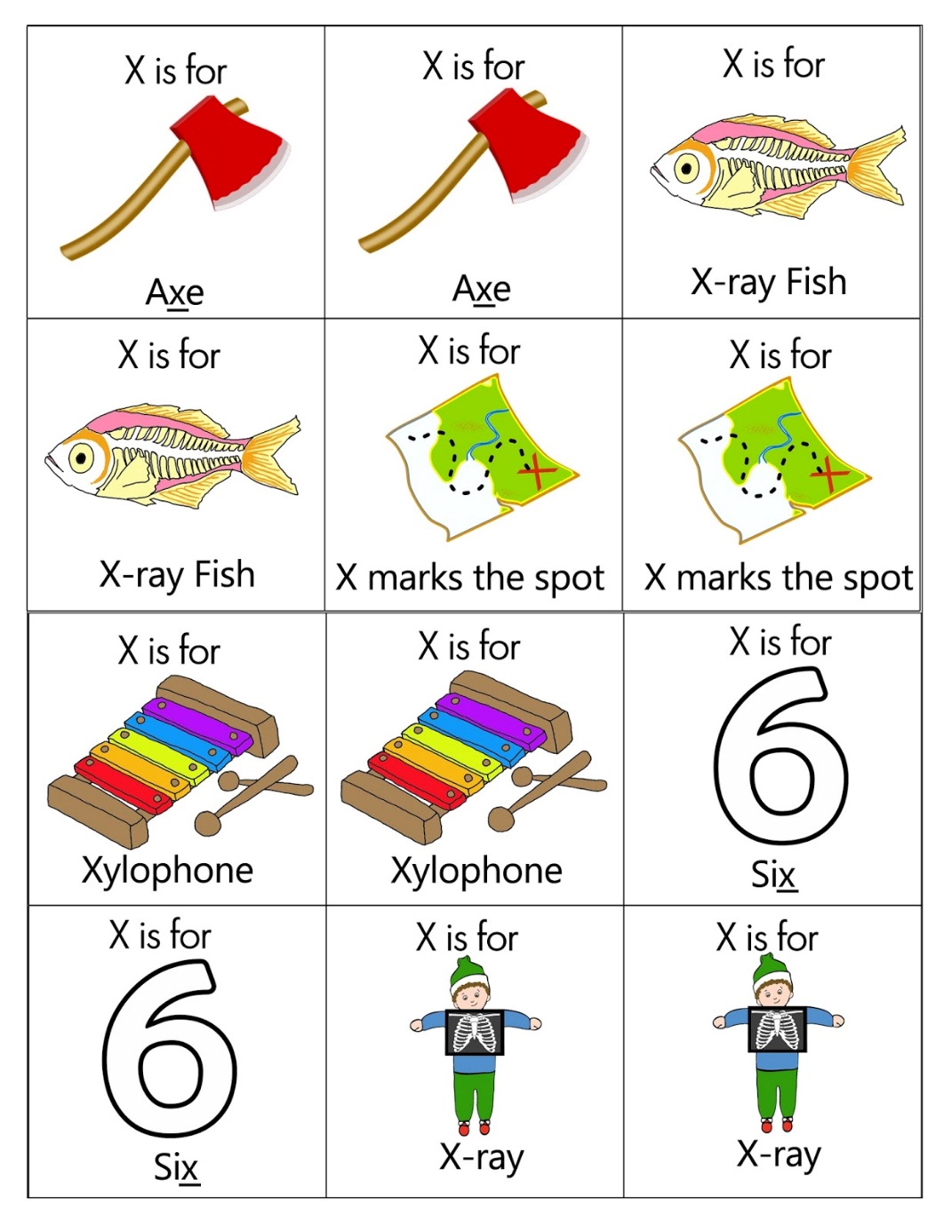 axe
airplane
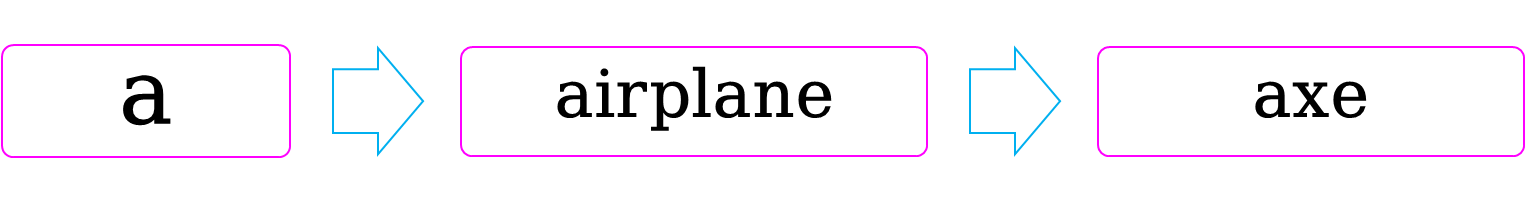 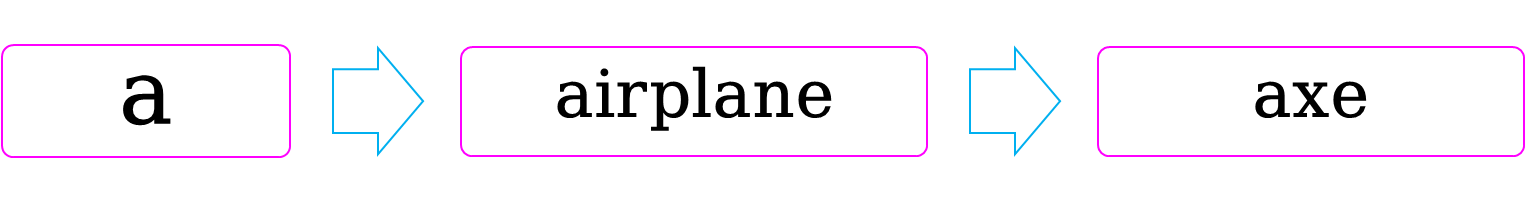 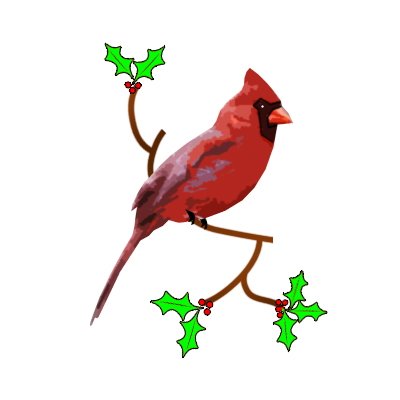 bee
bird
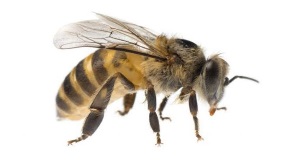 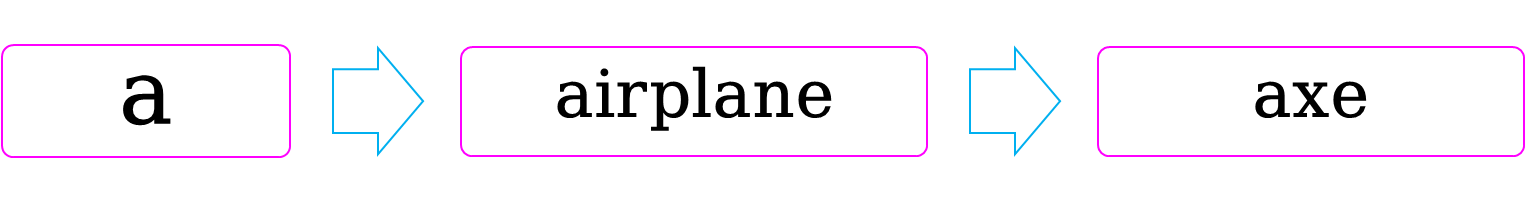 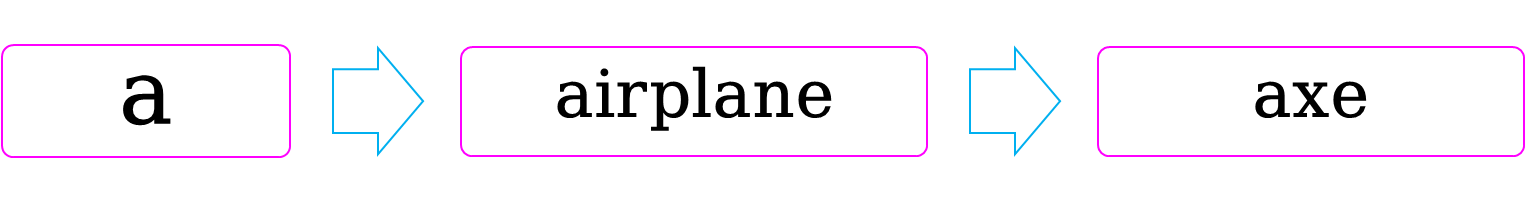 car
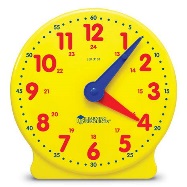 clock
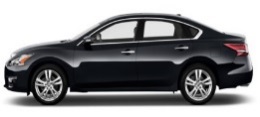 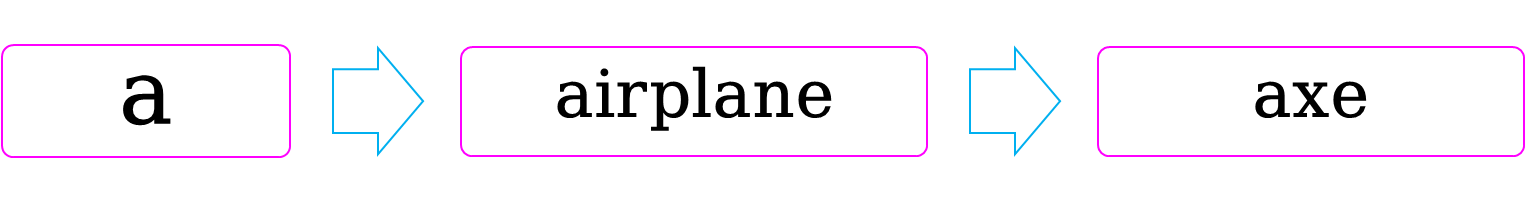 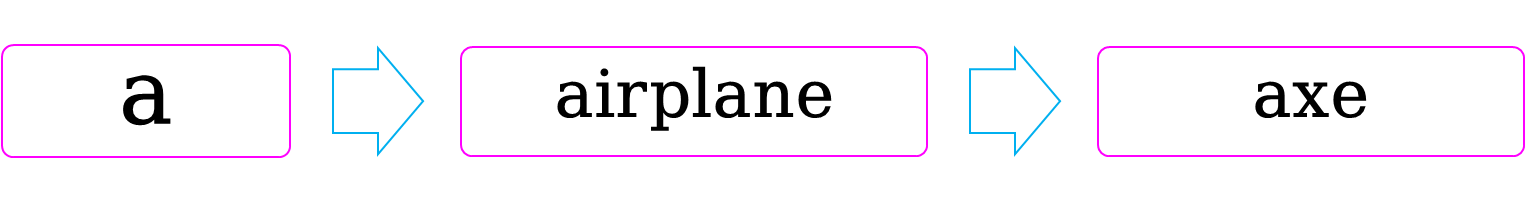 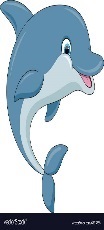 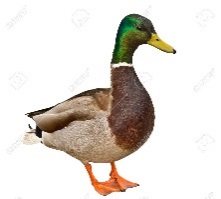 dolphin
duck
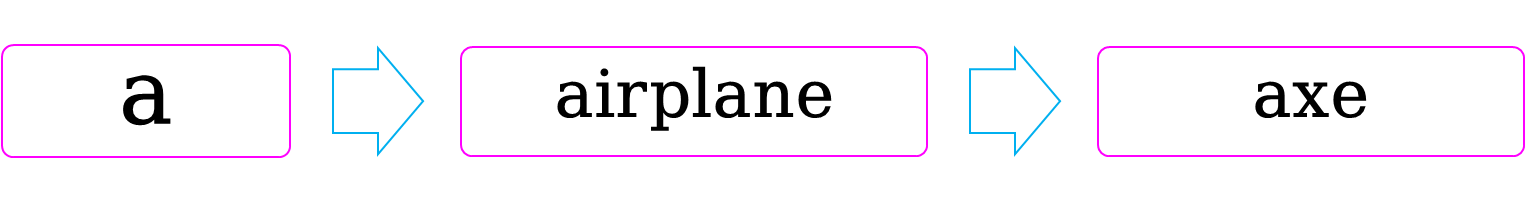 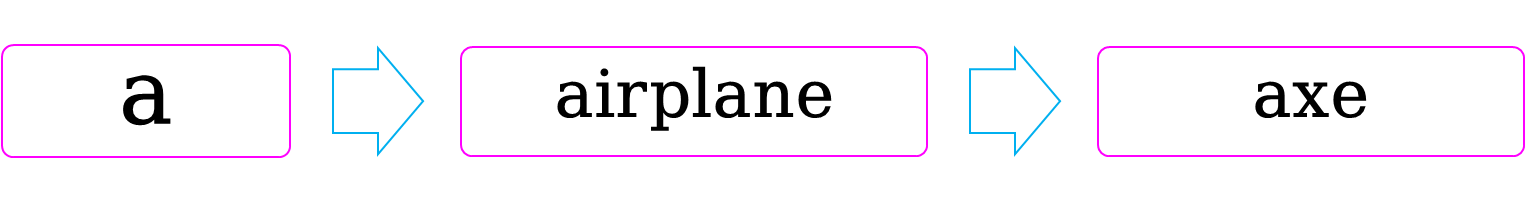 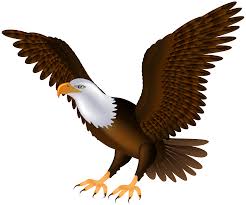 eagle
ear
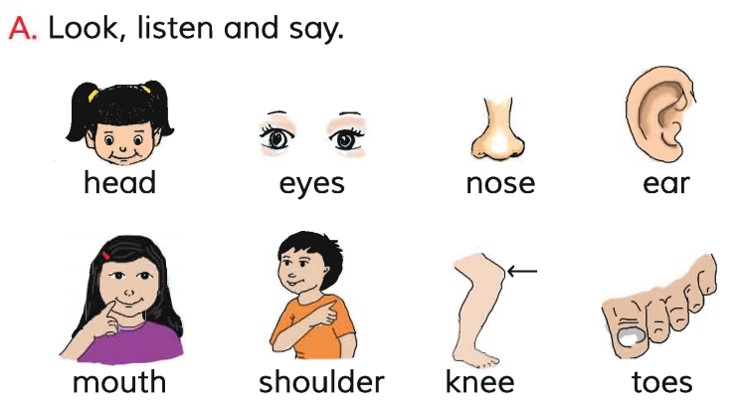 Let’s see.
Read and say.
egg
bat
ant
cup
doll
ant
bat
egg
cup
doll
egg
cup
ant
bat
doll
egg
ant
bat
cup
doll
Identifying weak students and taking to cure.
One day one word
What is this?
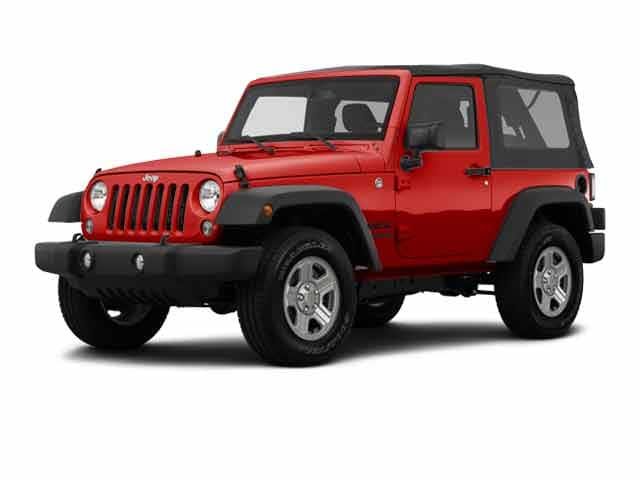 jeep
জিপ গাড়ি
Spell out the word - SGW
Find out the letters that are made by the word-----.
e
x
r
i
w
e
j
k
n
p
Find out the right word--------.
jump
jeep
jute
jam
Say the missing letter.
j-ep
jee-
-eep
je-p
Write the word to your notebook.
jeep
জিপ
জিপ গাড়ি
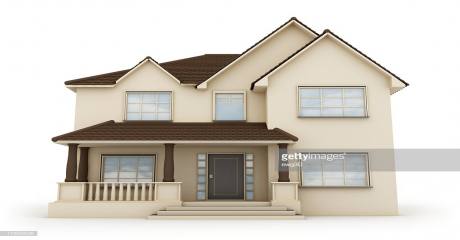 Home work
Activity-A  will be well read and written.
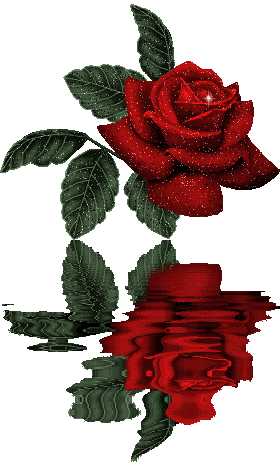 Thank you all.